CALCULUS
Inverse functions
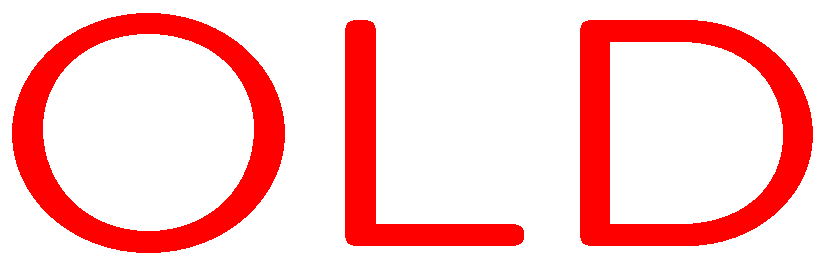 1
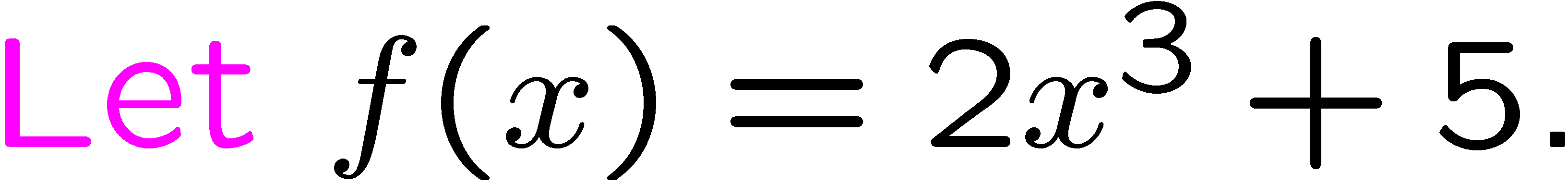 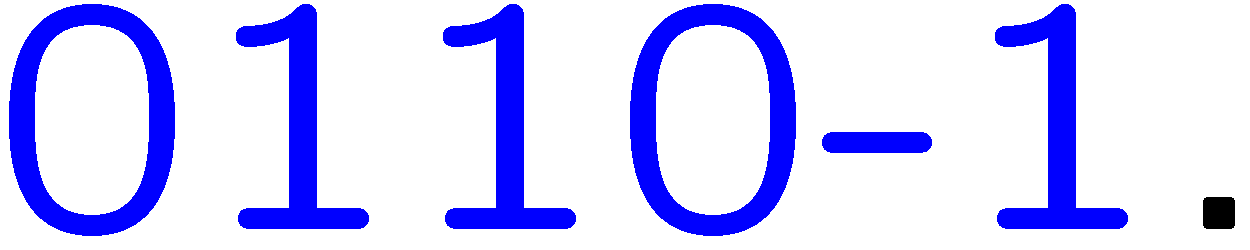 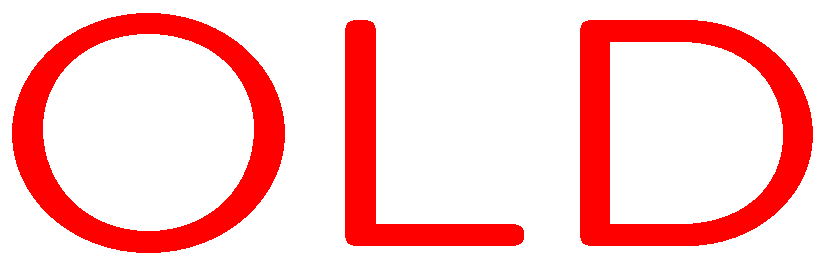 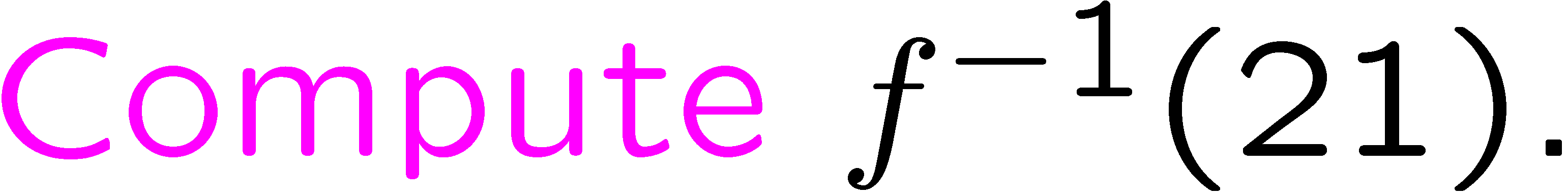 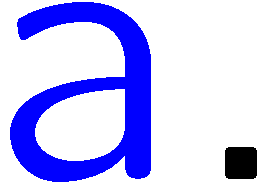 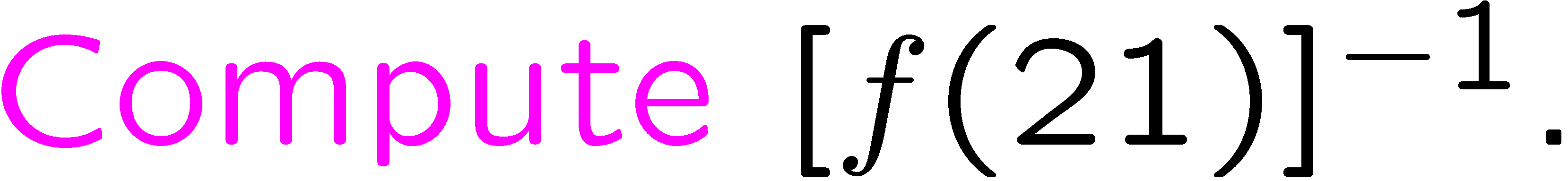 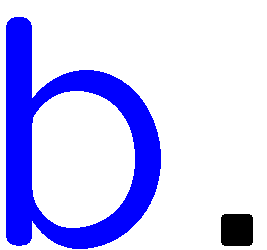 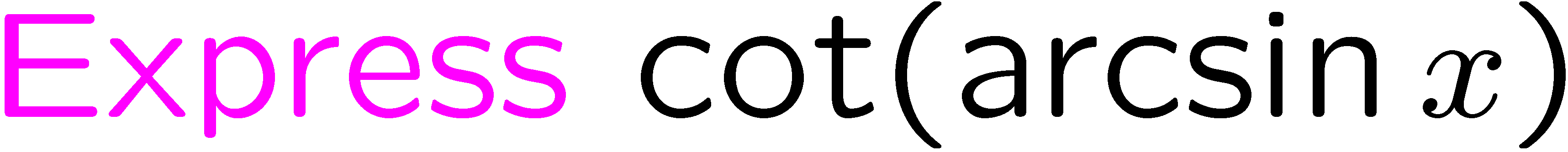 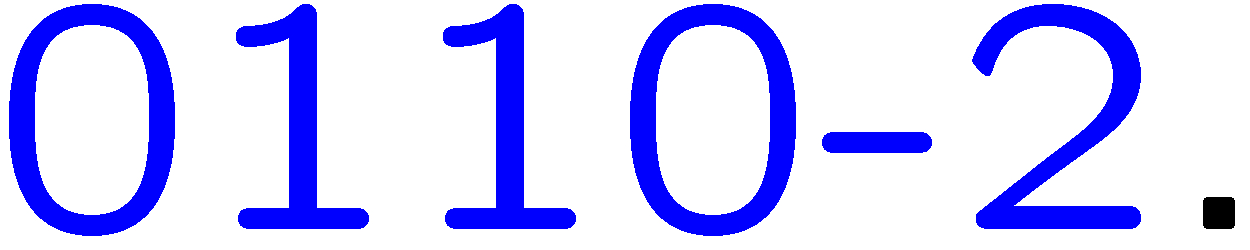 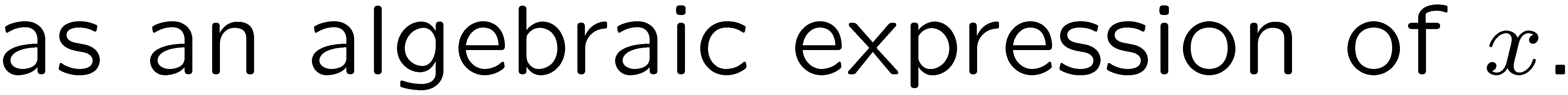 2